MATERIAL DE APOYO: Midiendo mi nivel de preferencia.
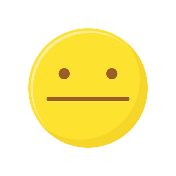 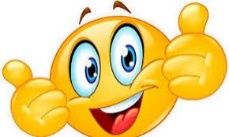 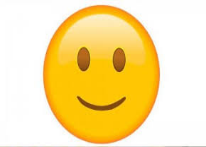 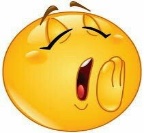 Material de apoyo: Actividad Complementaria
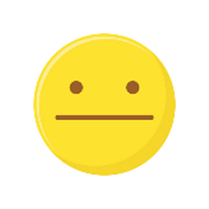 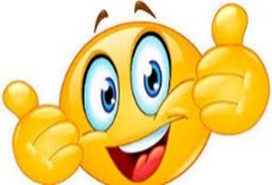 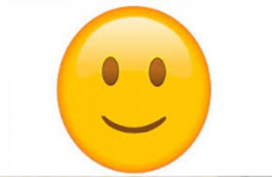 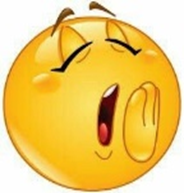 Marca con una X cuanto te gusta cada actividad